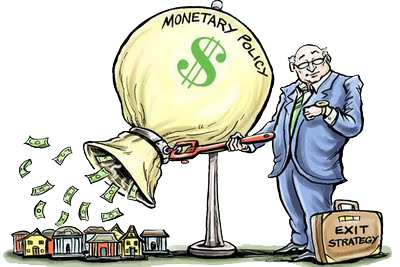 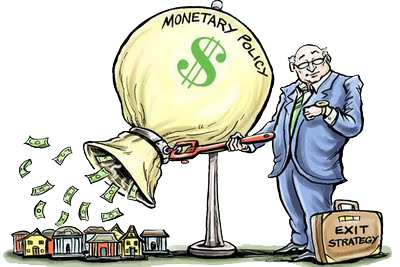 Unit 3: Monetary Policy
Other Macro Models
11/16/2010
AS/AD Analysis
AS/AD analysis rules
 At long run equilibrium, LRAS, SRAS, & AD intersect.
 Shifts in LRAS bring SRAS with it.
 Shifts in AD bring SRAS with it.
 Shifts in SRAS bring AD with it.
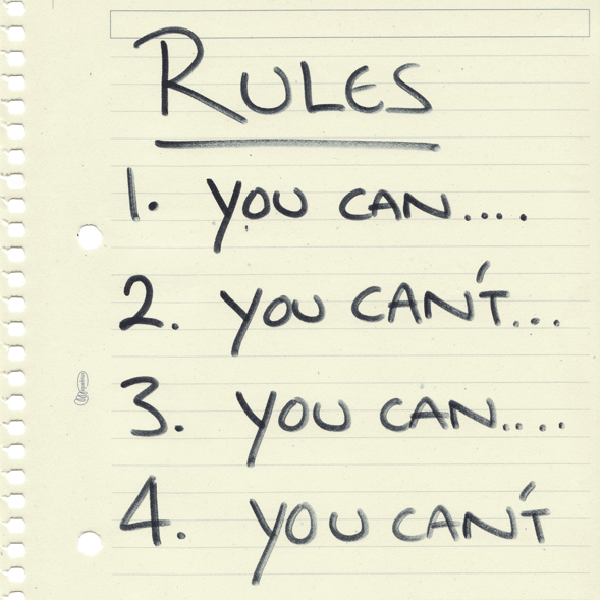 AS/AD Analysis
LRAS
P
SRAS
At long run equilibrium, LRAS, SRAS, & AD intersect.
AD
yn
y
AS/AD Analysis
LRAS1
P
LRAS2
SRAS1
2
Shifts in LRAS bring SRAS with it.
SRAS3
AD
1
yn
y
AS/AD Analysis
LRAS
P
SRAS1
2
Shifts in AD bring SRAS with it.
AD2
SRAS3
AD1
1
yn
y
AS/AD Analysis
LRAS
P
SRAS1
1
Shifts in SRAS bring AD with it.
AD3
SRAS2
AD1
2
yn
y
Expectations Theories
expectations – economic actor prediction of future macroeconomic conditions (especially inflation)

static expectations – (classical) play no role in decisions

erratic expectations – (Keynesian) animal spirits; all over the map; exogenous in an unpredictable way

adaptive expectations – (monetarist) use historical data

rational expectations – (new classical) use all information; no systematic error
Definitions
procyclical –
economic quantity positively correlated
with state of the economy;
up during booms, down during busts

countercyclical –
economic quantity negatively correlated
with state of the economy;
down during booms, up during busts
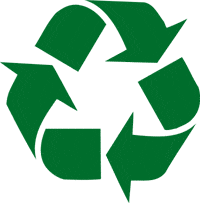 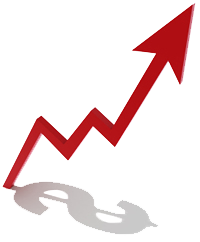 Stylized Facts
real output (y) – procyclical
 unemployment (U) – countercyclical
 price level (P) – procyclical
 money supply (Ms) – procyclical
 real wage (W/P) – procyclical
 nominal interest rate (i) – procyclical
 real interest rate (r) – acyclical*
 labor productivity – procyclical
     * no correlation + or –
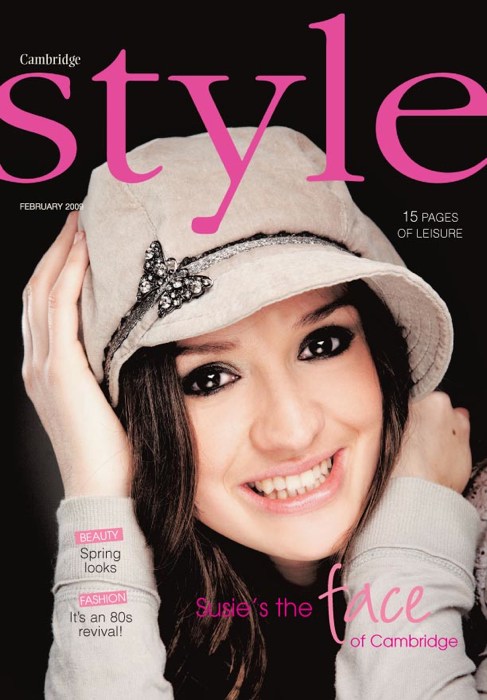 Stylized Facts
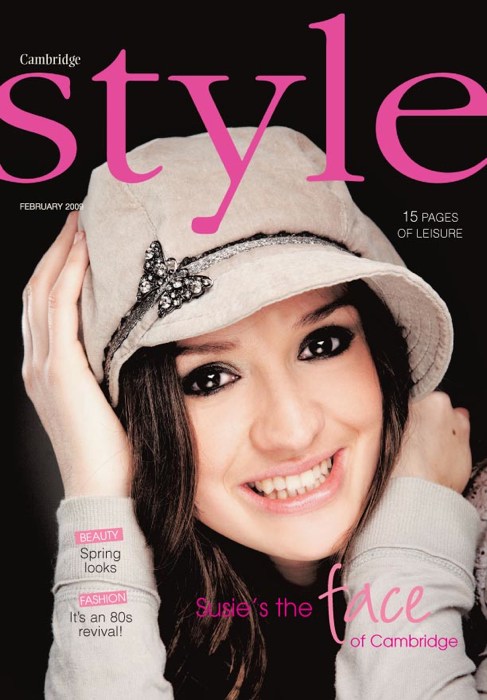 Most models get some stylized fact wrong.  For example, the Keynesian and monetarist models incorrectly predict countercyclical real wages.  Real business cycle predicts the price level countercyclical and real wages that are too procyclical.
Macroeconomic Models
classical
 orthodox Keynesian
 monetarist
 new classical
 real business cycle
 new Keynesian
 Austrian business cycle
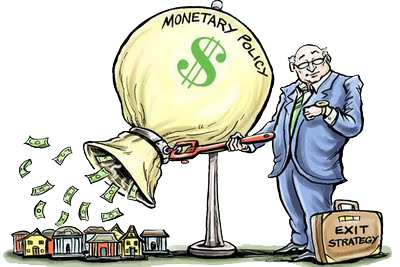 Classical Model
no long run / short
  run distinction
 prices perfectly
  flexible
 Say’s Law
 static expectations
 hands off policy
AS
P
AD
y
Classical Model
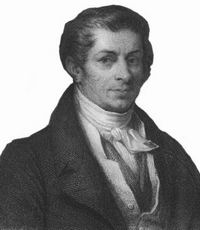 Say’s Law –
total supply of goods and services will equal total demand derived from consumption; a general glut (economy-wide over-supply) is impossible
Classical Model
Keynesians phrased Say’s Law as “supply creates its own demand.”
This is a tautology for barter; less straightforward for money.

Classicals and neoclassicals believed Say’s Law implies the economy must always be at full employment.
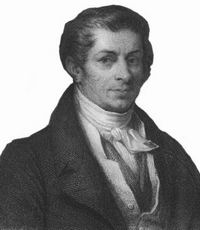 Orthodox Keynesian Model
no LR / SR distinction
 prices rigid down
 W money illusion
 sticky prices justified
  IS/LM model
 Philip’s Curve tradeoff
 U vs π
 predicts W/P counter
 erratic expectations
 use fiscal policy
P
AS
AD
y
Orthodox Keynesian Model
money illusion –
nominal vs. real confusion (wages or prices);
workers confuse a rise in nominal wages for a rise in real wages;
producers confuse a rise in the price level for a change in relative prices
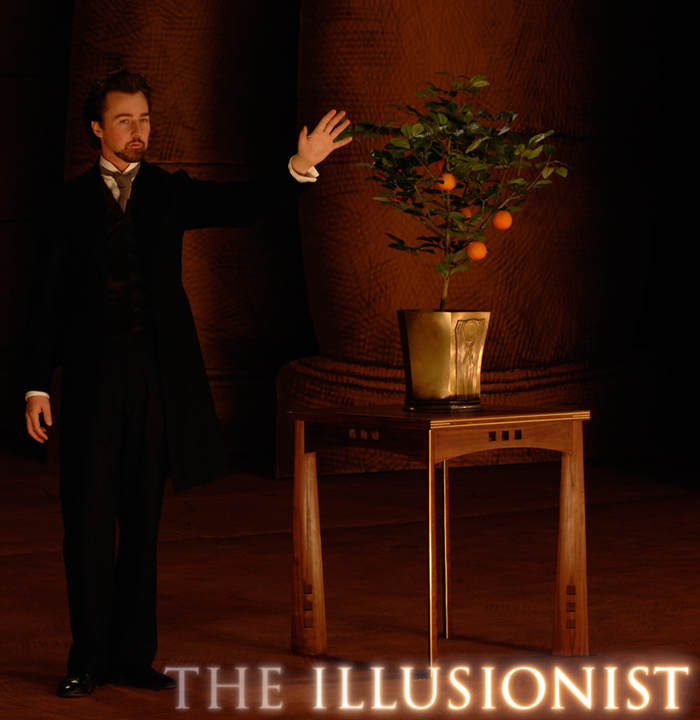 Monetarist Synthesis Model
LR / SR distinction
 SR Philip’s tradeoff
 LR natural rate U
 W money illusion
 adaptive expectations
 crowding out
 predicts W/P counter
 use monetary policy
 rules, no discretion
LRAS
P
SRAS
AD
yn
y
Monetarist Synthesis Model
crowding out –
fiscal policy is ineffective because a rise in government spending induces an opposing decline in private investment and net exports, with the net effect being unchanged output

G↑ → I↓, NX↓ →`y
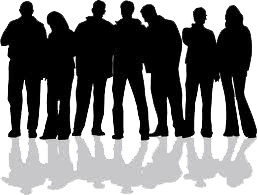 New Classical Model (EBCT)
LR / SR distinction
 P money illusion
 equilibrium always
 no involuntary U
 rational expectations
 hands off policy
LRAS
P
SRAS
AD
yn
y
New Classical Model (EBCT)
Also known as equilibrium business cycle theory (EBCT).  Under new classical theory the economy is always at equilibrium: all unemployment is voluntary.  Leisure and consumption (financed by work) are subsitutes; workers choose to work more or less depending on wage conditions.
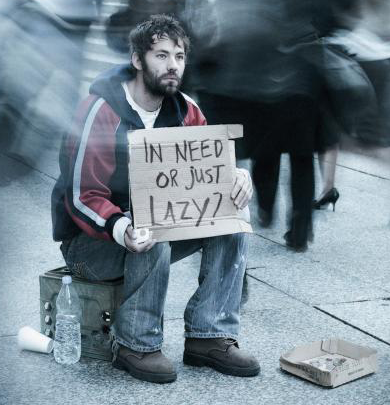 Real Business Cycle Model
supply side shocks
  cause cycles
 no SR
 money neutrality
 equilibrium always
 no involuntary U
 predicts P counter
 predicts W/P too pro
 rational expectations
 hands off policy
LRAS
P
AD
yn
y
Real Business Cycle Model
Under real business cycle theory supply side shocks cause what appear to be business cycles.  These shocks consist of shocks to consumer taste, technology, productivity, government regulation, etc.
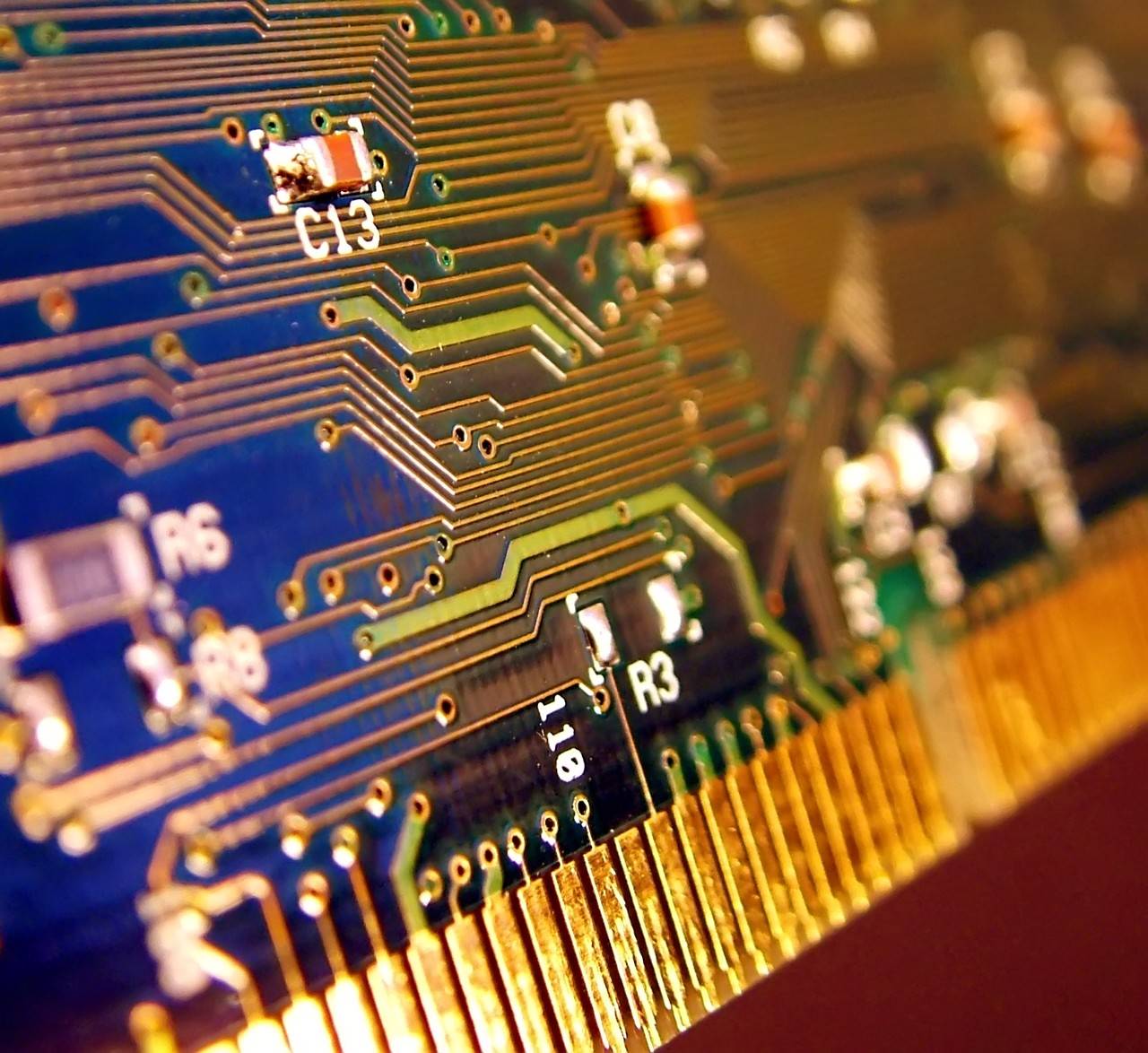 New Keynesian Model
LR / SR distinction
 P&W money illusion
 real & nominal rigidity
 micro-foundations
 menu costs
 efficiency wage
 productivity counter
 rational expectations
 fiscal/monetary policy
LRAS
P
SRAS
AD
yn
y
New Keynesian Model
menu costs –
because reprinting menus costs money, there are rigidities preventing price flexibility due to inflation or deflation

When prices change frequently, electronic menus are used.
For example, gas stations.
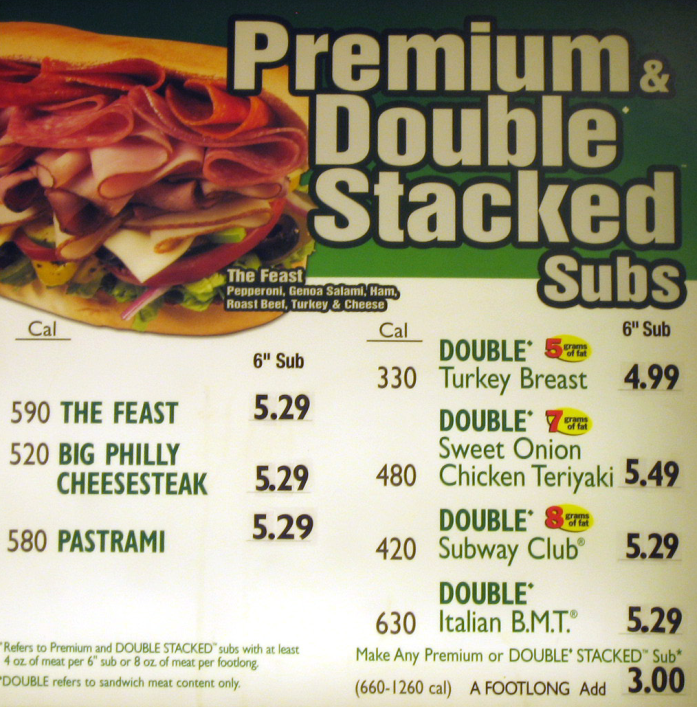 New Keynesian Model
efficiency wage –
managers pay workers more than the market clearing wage to increase their productivity

The most famous example of this is Henry Ford paying $5/day when the prevailing wage was $2.50/day.  His productivity significantly increased.
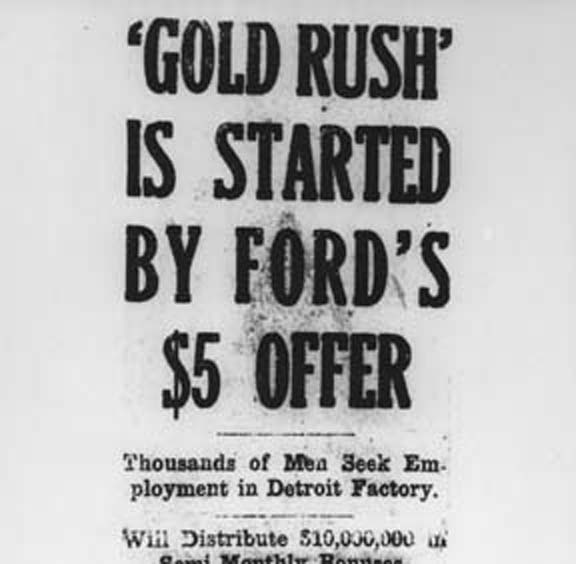 New Keynesian Model
avoiding shirking
 threat of firing greater
 minimizing turnover
 less quitting, less training
 adverse selection
 better applicants
 sociological
 higher morale
 nutritional
 eat better
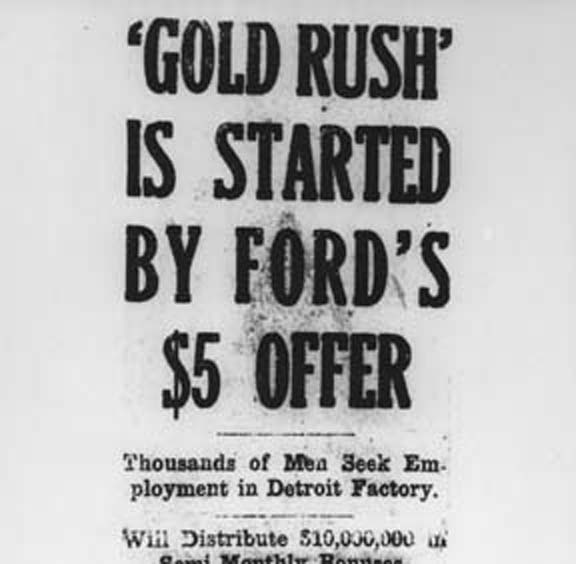 Austrian Business Cycle Theory
bubble theory
 malinvestments
 LR / SR distinction
 P money illusion
 interest rate too low
 natural vs. loan
 adaptive expectations
 hands off policy
LRAS
P
SRAS
AD
yn
y
Austrian Business Cycle Theory
structure of production –
produced goods can be lower order (little capital, short production time) or higher order (more capital, long production time)

Producers try to orient the structure of production to match consumers’ savings preferences (prefered higher/lower order mix).
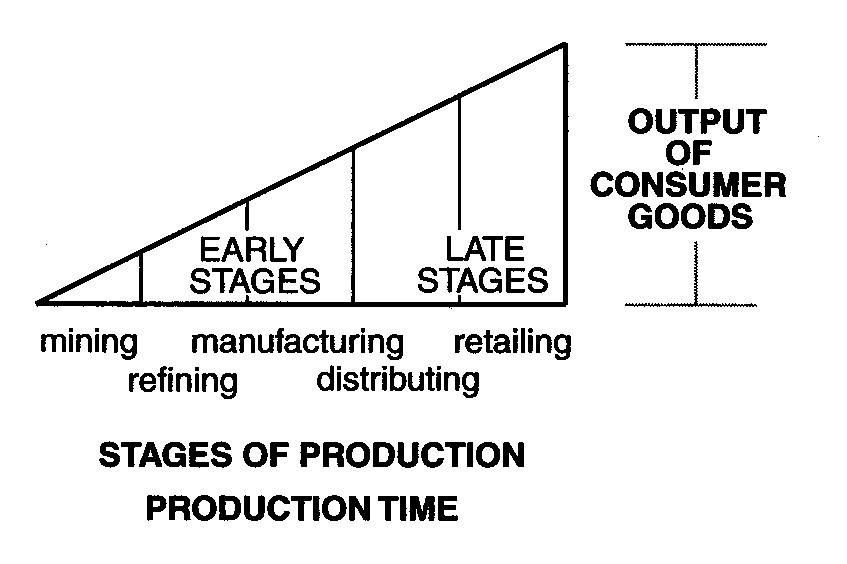 Austrian Business Cycle Theory
present discounted value (PDV) –
today’s value of future payment

The present discounted value of an investment is higher with lower interest rates.  So when interest rates are low, investments become more attractive.  When interest rates rise, investments already made become less profitable (or unprofitable).
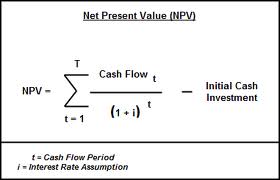 Austrian Business Cycle Theory
Austrian business cycle theory is a bubble theory of business cycles.  Government expansion of the money supply leads to lower interest rates.  Companies re-orient their structure of production toward more roundabount production (more investment) as a result.
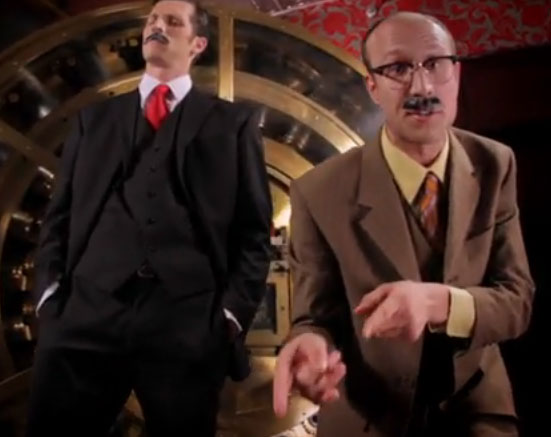 Austrian Business Cycle Theory
That re-orientation is due to a belief that consumer preferences for higher/lower order mix have changed and to the present discounted value of investments rising, both of which are triggered by companies misinterpreting lower interest rates.
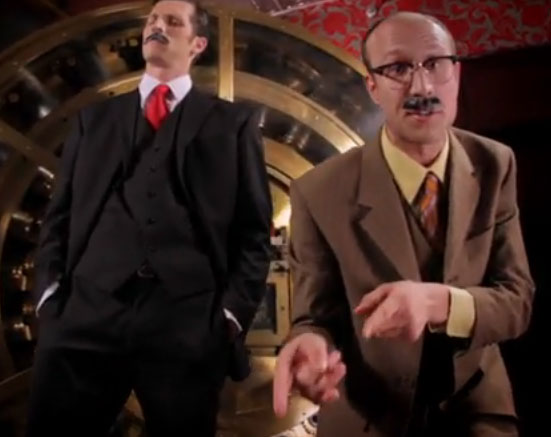 Austrian Business Cycle Theory
When interest rates later rise back from their temporary bank (loan) rate to the natural rate, real consumer preferences have re-asserted themselves and the present discounted value of investments drops.  Past investments have thus been revealed to be malinvestments.
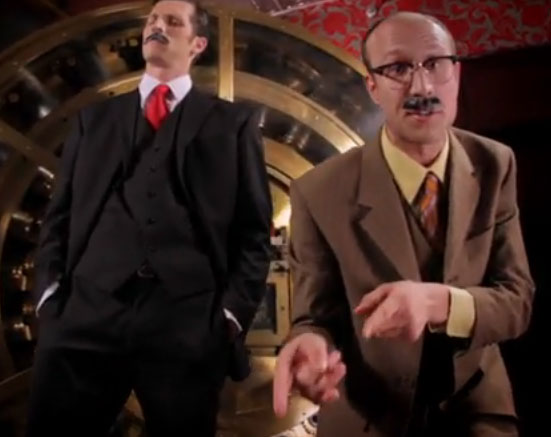 Austrian Business Cycle Theory
Companies then have to abandon some of these bad investments, shrinking output.

So Austrian business cycle theory predicts a boom phase (or bubble) caused by artificially low interest rates and a bust phase caused by interest rates correcting themselves.
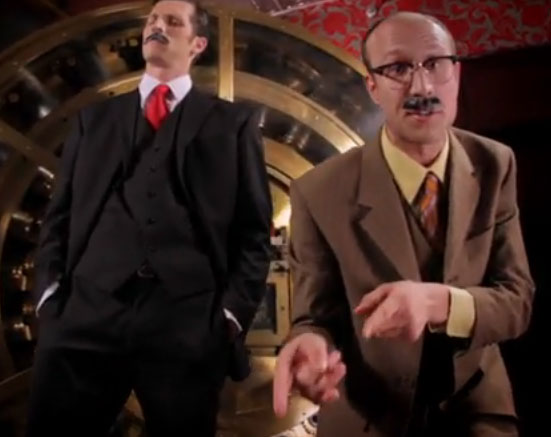 Macroeconomic Models